Displaying a Causal Network
Farrokh Alemi, Ph.D.
[Speaker Notes: This lecture orients you to how a network model can represent the impact of various variables on each other.  This presentation was prepared by Dr. Alemi]
Causal Network
Collection of Inter-related Causes and Effects
[Speaker Notes: A causal network is a collection of interrelated causes and their effects.  There may be multiple outcomes.  There could be multiple causes of same effect or a cause can have multiple outcomes.  By interrelated we mean that one cause can have an effect that can cause another effect.]
Causal Network
Variables Not Connected to Network Are Ignored
[Speaker Notes: Variables that are not related to the network are simply ignored as they are not relevant.   They are neither associated or cause of anything that is modelled in the network.]
Fidelity of Causal Graphs and Independence
No Relationship No Link
[Speaker Notes: Causal graphs can be drawn from independence assumptions.  If two variables are directly related to each other they are shown by a directed link.  If they are indirectly related to each other you can start from one variable and follow the links and reach the other.  If two variables are unrelated then there should be no link between them and one cannot follow the links shown in a graph to reach from one to the other.]
Display of Causal Effects
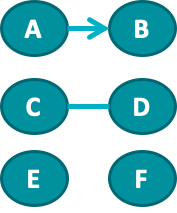 [Speaker Notes: The cause and effect is shown by a directional arrow between the two nodes, each node designating a variable.  Here we see the effect of variable A on variable B.  The direction of the arrow shows the causal impact of one variable on another.  The absence of the arrow indicates that the two variables are associated.  The two variables C and D are associated and we do not know if there is a causal relationship among them.  Finally the absence of a link between the two variables indicates that the two variables E and F are independent from each other.]
Display of Causal Effects
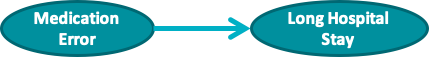 [Speaker Notes: This display shows that medication errors lead to prolonged hospital stay.  There are two variables shown: medication error and long hospital stays.  The link between the two shows that these two variables are associated with each other.  The arrow in the link shows that medication error causes long hospital stays but not vice versa.  It is not correct that long hospital stays cause medication errors.]
Common Effect
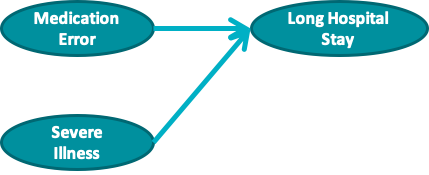 [Speaker Notes: Here we are showing two competing causes of long hospital stays.  Patients may stay longer in the hospital because they have had a medication error or they are sicker than average hospitalized patient.  There are two causes for the same effect and this situation is referred to as common effect.  Some refer to it as the V relationship among 3 variables.]
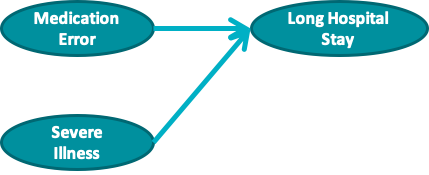 [Speaker Notes: Note that this graph also shows that the probability of medication errors is independent of severity of the patients’ illness.  This is implied by the fact that there is no link between severe illness and medication error.  If this is not true then the network as drawn is misleading.]
Medication Error
Long Hospital Stay
Severe Illness
[Speaker Notes: If we think that this is not correct, we can insert a causal link between severity of the patient’s illness and the frequency of medication error.  Now the graph shows not only an association between severity of the patient’s illness and medication error, but a causal relationship.]
Provider Fatigue
Medication Error
Long Hospital Stay
Severe Illness
[Speaker Notes: Let us add provider fatigue into the network.  As the number of variables increases a causal network can describe the relationship among any pair of variable]
Causal Chain
Provider Fatigue
Medication Error
Long Hospital Stay
Severe Illness
[Speaker Notes: Here the provider fatigue is shown to cause medication errors and medication errors are shown to cause long hospital stays.  These three variables are said to be in a causal chain.  Fatigue causes errors and errors cause longer stays.]
Direct and Indirect Causes
Provider Fatigue
Medication Error
Long Hospital Stay
Severe Illness
[Speaker Notes: Provider fatigue is an indirect cause of long hospital stays.]
Mediation
Provider Fatigue
Medication Error
Long Hospital Stay
Severe Illness
[Speaker Notes: Provider fatigue changes length of hospital stay through the mediating variable medication error.  Provider fatigue is the direct cause of medication error and medication error is the direct cause of long hospital stay.  Another way of saying the same thing is that provider fatigue is the indirect cause of long hospital stays and this effect is mediated by presence of medication errors.]
Provider Fatigue
Medication Error
Long Hospital Stay
Severe Illness
[Speaker Notes: A typical network shows a lot more independence than it shows causal relationships.  Here we see 5 direct causal relationships shown by 5 links between pairs of variables.  What we do not see is a lot more.]
Meaning of What Is Not Shown
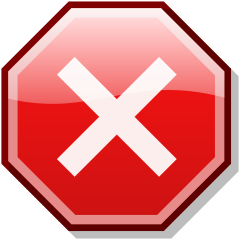 Provider Fatigue
Medication Error
Long Hospital Stay
Severe Illness
[Speaker Notes: We do not see a direct causal impact between provider fatigue and long hospital stay although these two variables are correlated.  What is not shown has meaning and implies lack of direct causal relationship.]
No Connection Means Independence
Provider Fatigue
Medication Error
Long Hospital Stay
Severe Illness
[Speaker Notes: Here for example, we show no relationship between provider fatigue and severe illness.  These two variables are independent from each other.  There is no way that we can start from either variable and end in the other.  The absence of a link in a network implies independence and vice versa independence implies a particular network.]
No Cycles
[Speaker Notes: In our analysis of causal effects, we ignore cycles.  This is not to say that in real life there are no cycles of causal effects. They are there.]
No Cycles
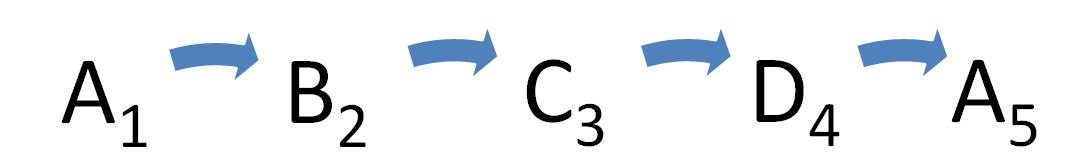 [Speaker Notes: Time breaks cycles.  If we think of time increasing then as we move through a causal chain we do not end up at the place we started as now A is occurring at a later time period.  Even though we do not consider causal cycles, the models and methods we develop can be used to analyze causal cycles over time.]
In network models both what is shown and what is not shown has meaning
[Speaker Notes: In network models both what is shown and what is not shown has meaning]